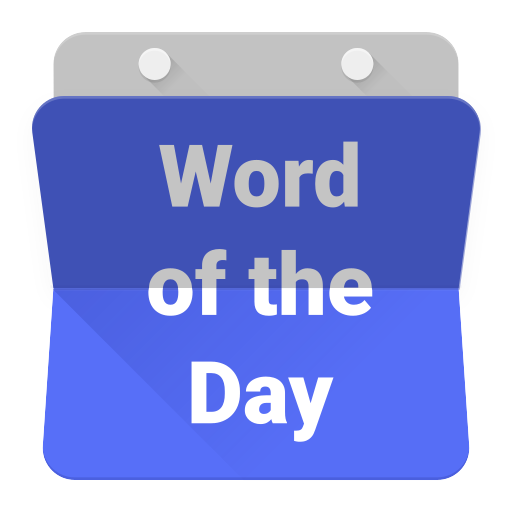 tentram
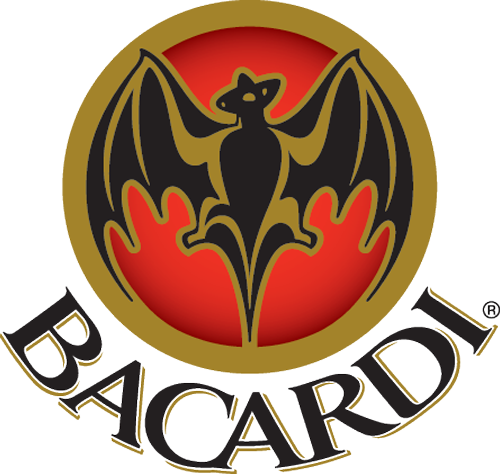 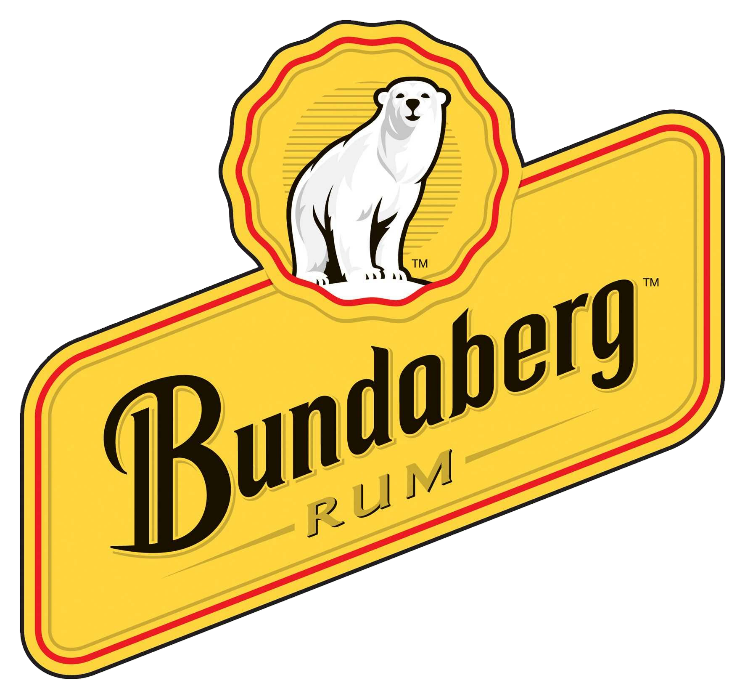 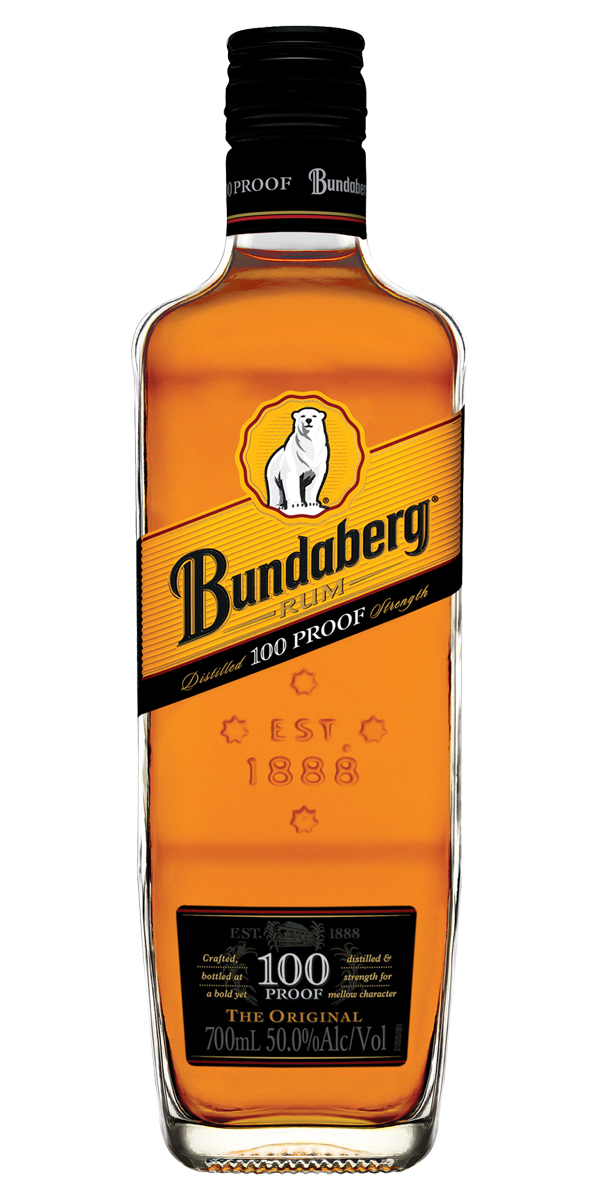 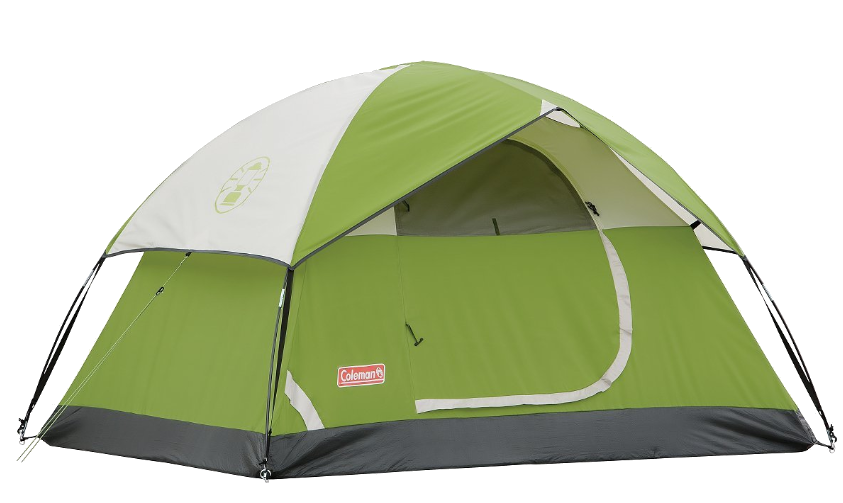 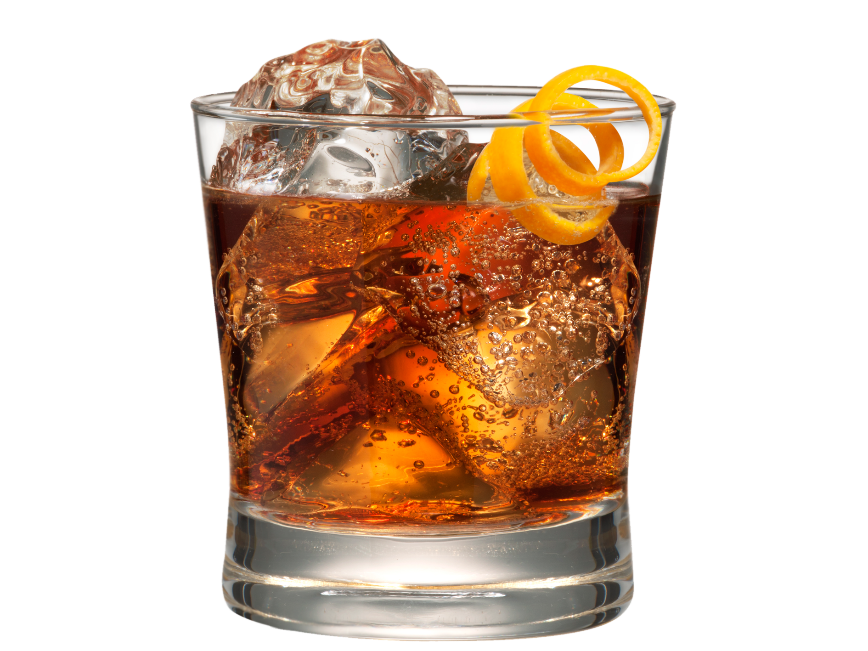 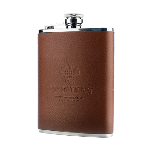 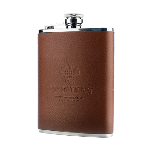 tentram
You are probably thinking that “tentram”, pronounced “tent-rum”,  is the Indonesian for “having a night-cap while camping”, right? Sorry to lower your “spirits” but the adjective “tentram” means “peaceful” in Indonesian.
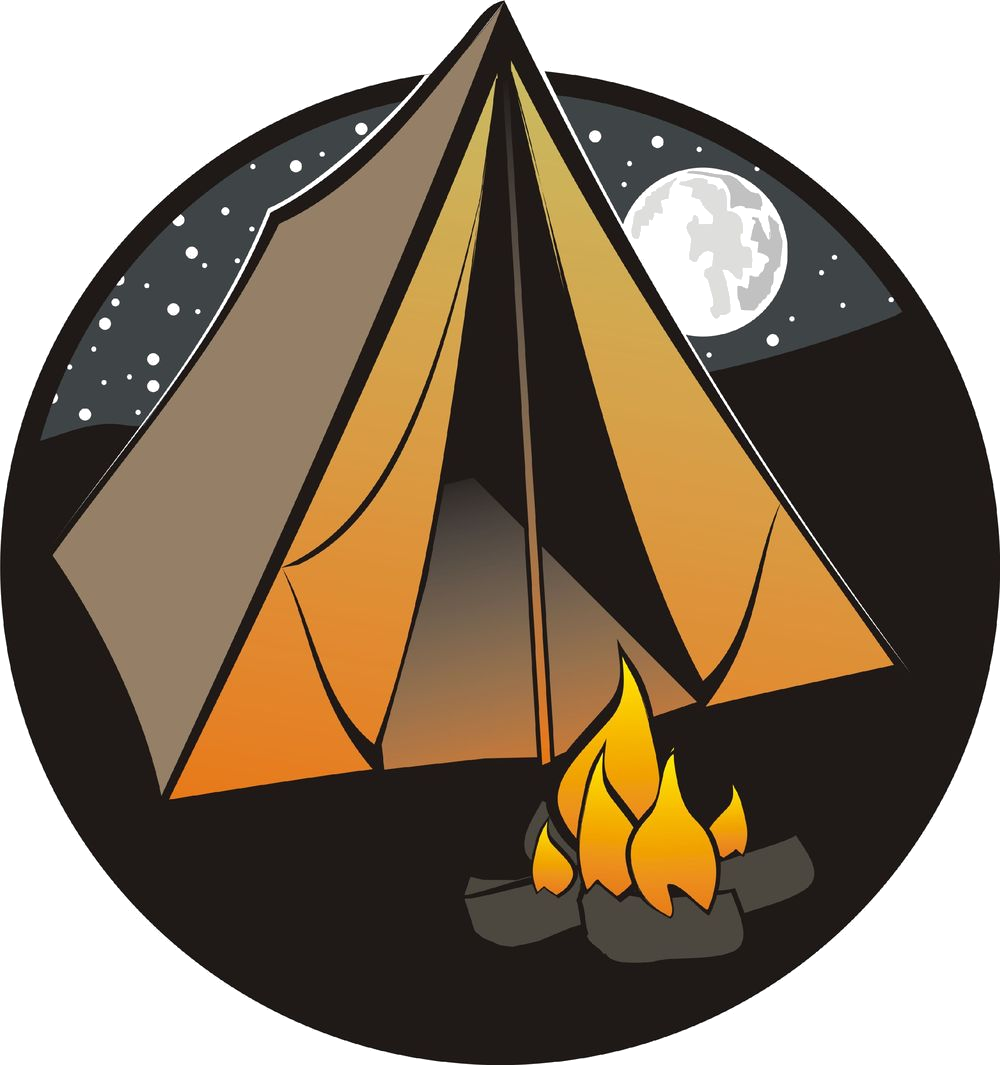 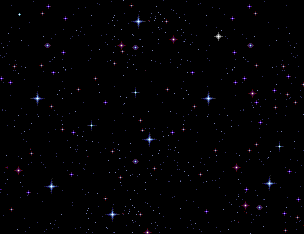 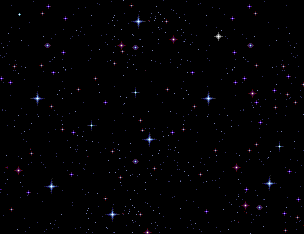 tentram
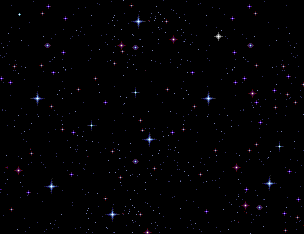 Nothing could be more “tentram” than camping in a “tent” with a few swigs of “rum” under the belt to help pass the time.
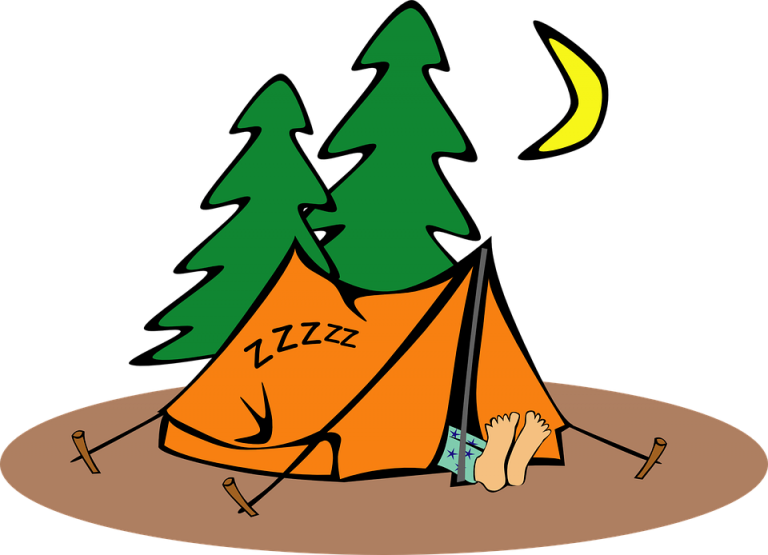 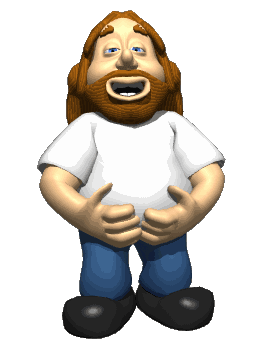 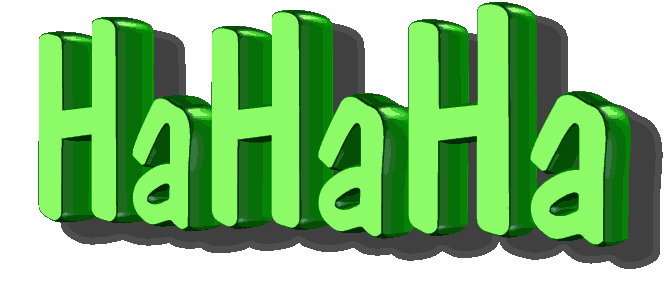 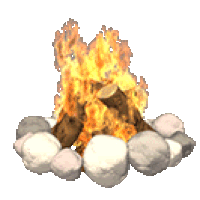 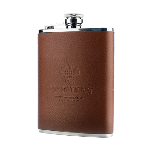